№ 9 жалпы білім беретін орта мектеп
Пәні: Сауат ашу
Сабақтың тақырыбы: “ Ю ” дыбысы мен әрпі
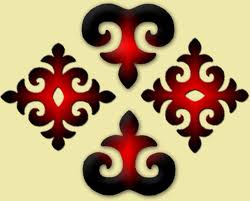 1 “ᵟ”қазақ сыныбы
Өткізген мұғалім: Есенова Ляиля Байтоллақызы
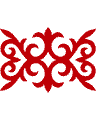 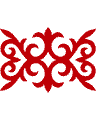 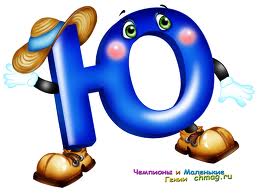 Мақсаты: “Ю” дыбысы мен әрпін меңгерту;“Ю” әрпінің айтылуы мен жазылуын;“Ю” әрпінен соң “у” жазылмайтындығын түсіндіру; “Ю” дыбысы дауысты, қосарлы дыбыс екендігіне көз жеткізуДамытушылығы: Оқушылардың ой-өрісін, қиялын, байланыстырып сөйлеу тіл байлығын, сөздік қорларын дамытуТәрбиелік мәні: Қазақтың ұлттық салт-дәстүрін сақтауға тәрбиелеу;Сауатты, көркем, шапшаң, әдемі жазуға насихаттау
Пән аралық байланыс: дене тәрбиесі, математика, тіл дамыту, ағылшын,орыс тілі, дүниетану
Әдісі: сұрақ-жауап, оқу мен жазуды сын тұрғысынан ойлау технологиясының стратегиясы
Сабақ түрі: аралас
Көрнекілігі: “Ю” дыбысы бар,суреттер,буклеттер
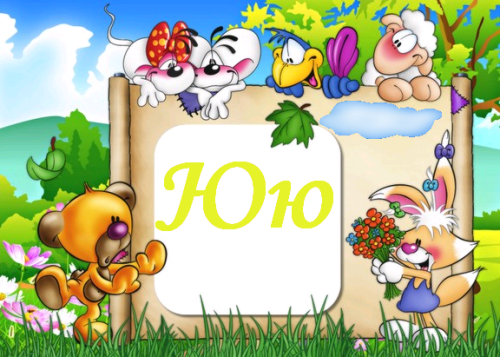 Сабақтың жүрісі:
:
Ұйымдастыру бөлімі
Үй тапсырмасын сұрау. 
“Сұр қоян” жатқа айту
Өткен сабақты қорыту:
1.Сонымен балалар өткен сабақта біз қандай дыбысты 
    оқып үйрендік?
2. “Я” дыбысы қандай дыбыс?
3. “Я” қандай дыбыстардың қосылуы арқылы жасалған?
4. “Я”дыбысына байланысты сөздер ойлап табыңдар?
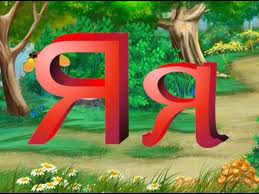 3. Жаңа сабақ
Психотренинг...
1.Балалар тақтаға  қараңдаршы?

2.Суреттен нені көріп тұрсыңдар?
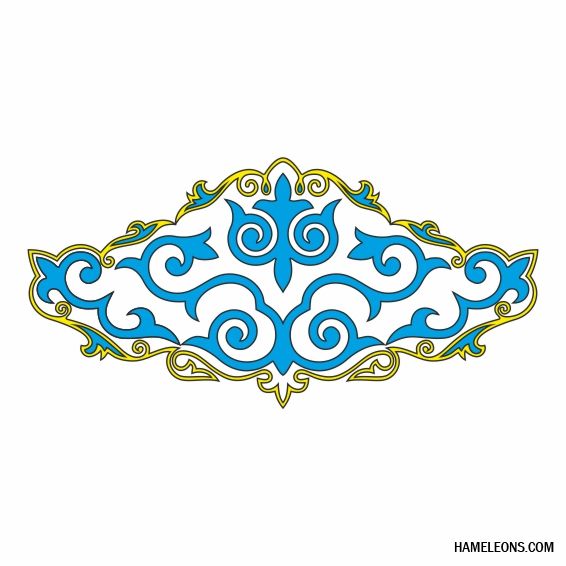 3. Бәріміз ою сөзін қайталайық?
Мұғалімнің түсіндірмесі:
“Ю” дыбысын хормен қайталау
“Ю” дыбысы дауысты, қосарлы дыбыс ю (й+у)
“Ю” дыбысының баспа.жазба түрлері
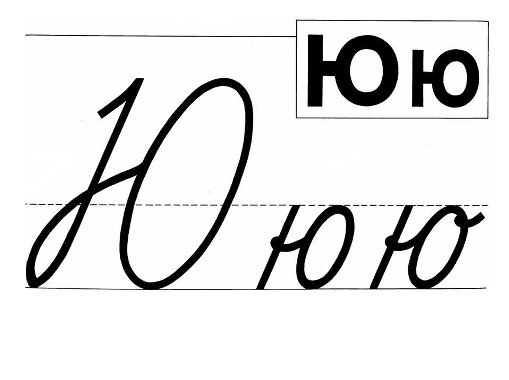 4. “Ю” дыбысы сөздің ортасында, 
аяғында келеді
Оқулықпен жұмыс
Бағандағы сөздерді оқу, мағынасын түсіндіру
аю
ою
қо ю
қи ю
құ ю
тү ю
сү ю
кү ю
е се ю
үл ке ю
а за ю
кө бе ю
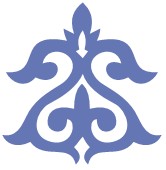 Мәтінмен жұмыс
«ОЮ»
1.Мұғалімнің оқып беруі
2.Іштей оқу
3.Жеке-жеке оқыту
Сергіту сәті
Дәптермен жұмыс
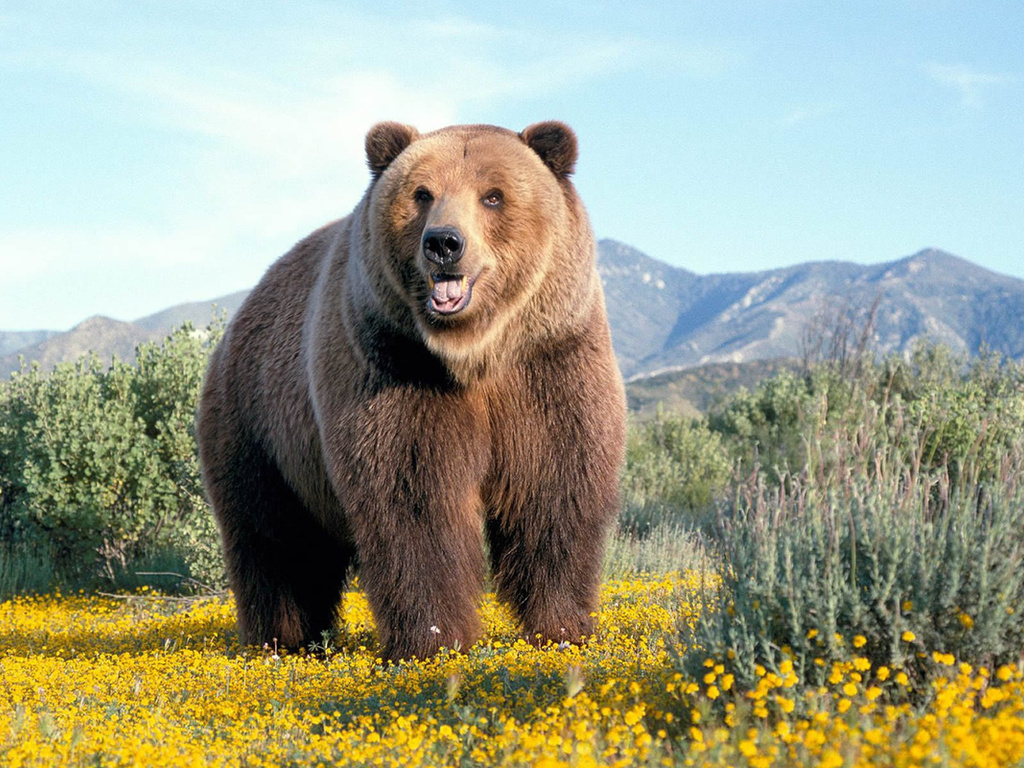 1.№2 дәптермен жұмыс

 Жатқа жазу
 Қыс бойына жатады, 
Тәтті ұйқыға батады
Көру диктанты
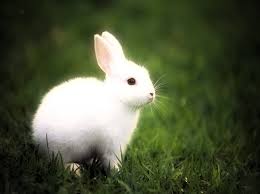 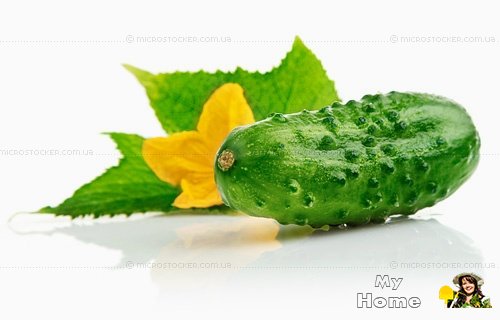 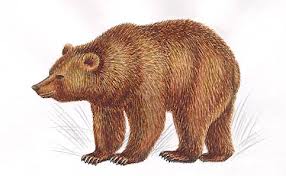 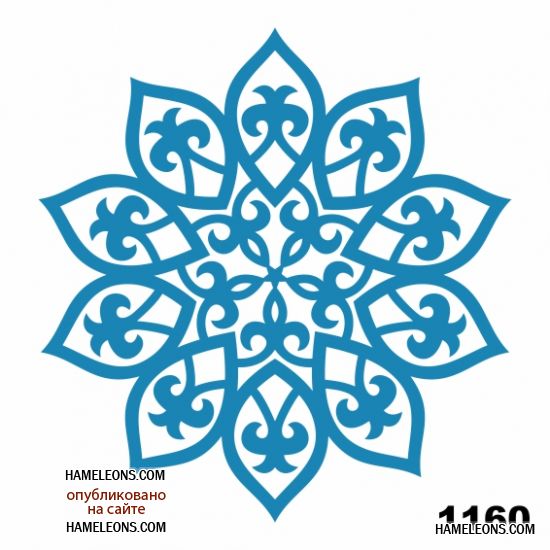 Ойын : “Көп сөз ойла”
             “Құлагер”                                                       “Қараторғай”
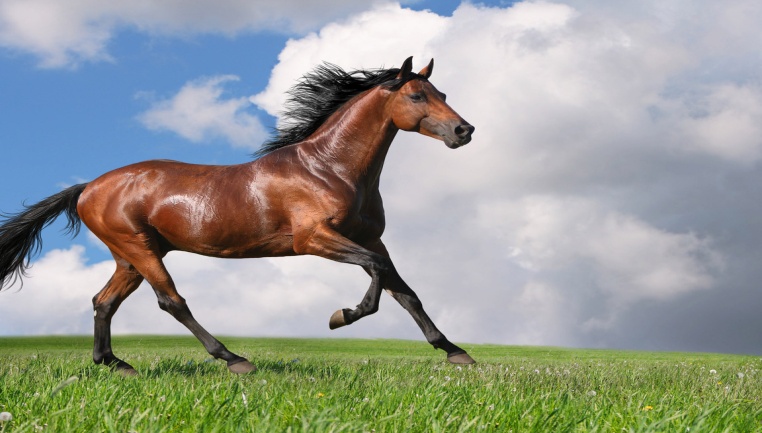 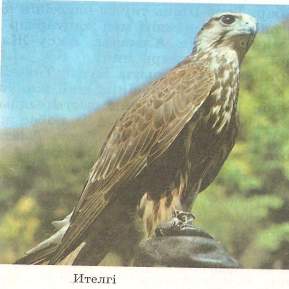 “Я” мен “ Ю” дыбысын салыстыру
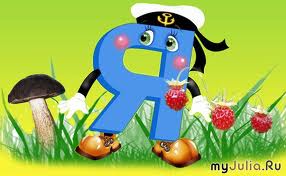 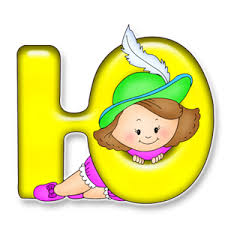 Я
Ю
Сабақты қорыту, бекіту
1.Біз бүгін қандай дыбыспен таныстық?
2. “Ю” дыбысы қандай дыбыс?
3. “Ю” дыбысы сөздің қандай буындарында келеді?
4. “Ю” дыбысына сөздер ойлаңдар?
Үйге тапсырма:«Ю» дыбысын оқып келу
Мадақтау. Ұлттық дәстүріміздің сипаты оюлар 
үлестіру

Шаттық шеңберін құру